UN MOMENTO ESPECIAL CON JESÚS
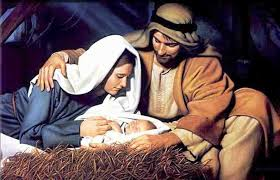 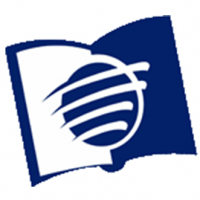 ESCUELA SABÁTICA
IGLESIA ADVENTISTA DEL 7° DÍA
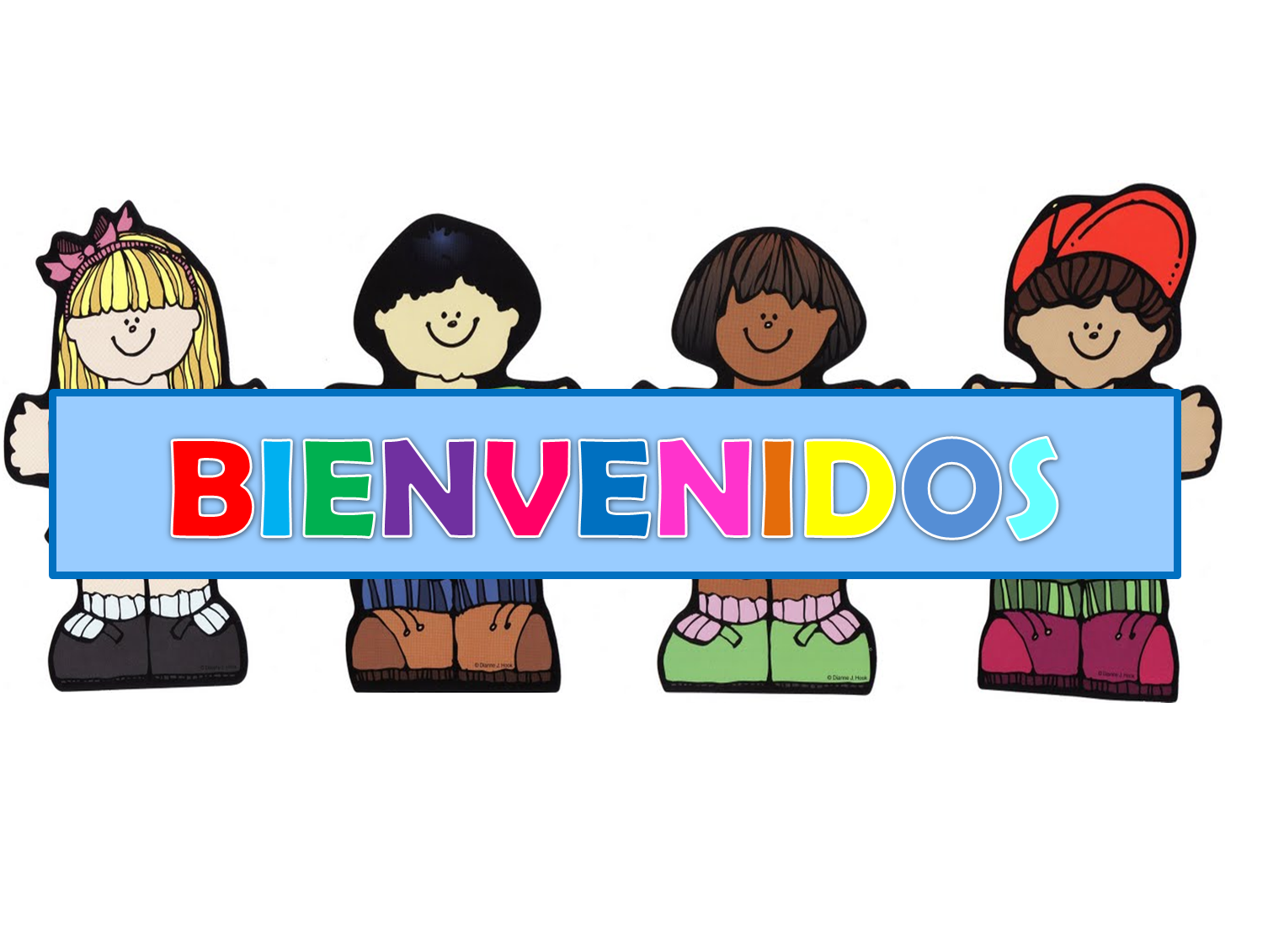 Estamos aquí porque hoy es un día especial. El sábado es parte de la obra de nuestro Dios, debemos alabar y exaltar su nombre.
SERVICIO DE CANTO
Cantemos con gratitud y júbilo al Rey de reyes y Señor de señores.
#599 “En este bello día” y #604 “Bellas las manitas”
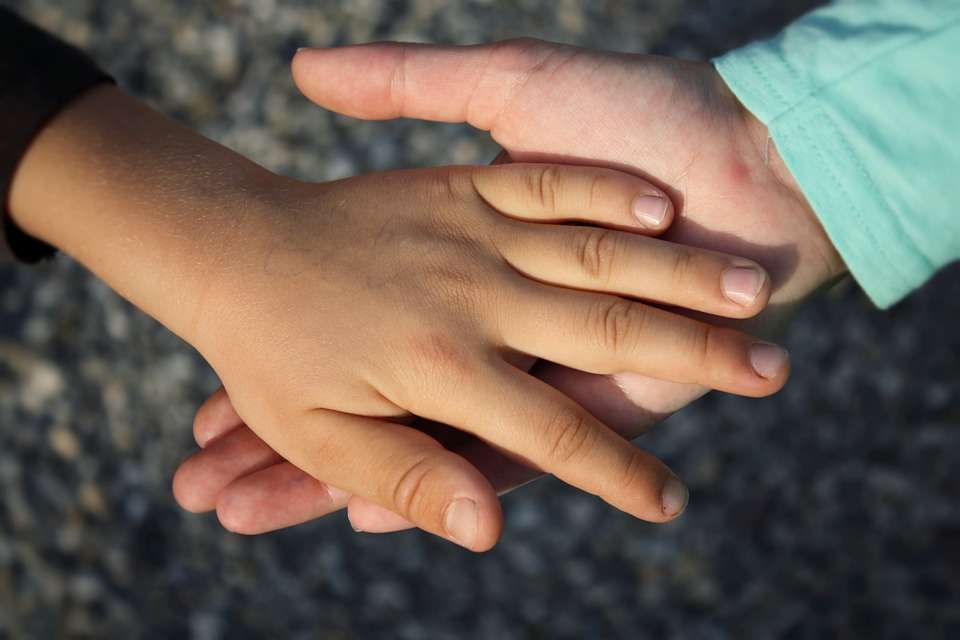 ORACIÓN INICIAL
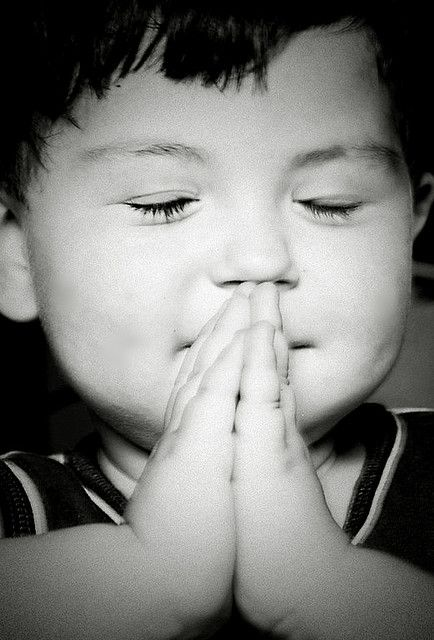 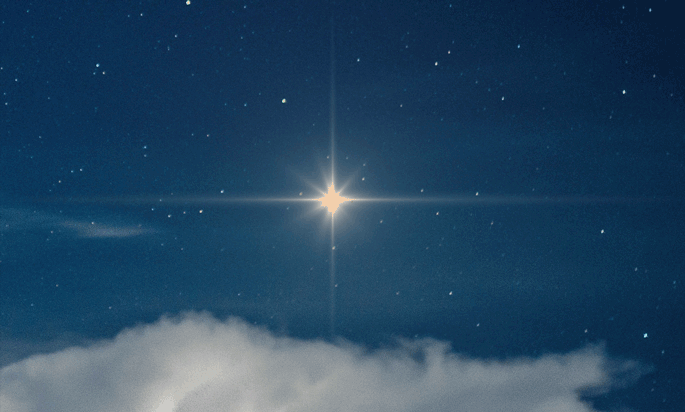 SABIO 1—¡Oh! ¡sí! Una estrella especial se 
encuentra en el cielo. Tengo la ubicación exacta … 
¡No había visto estrella tan hermosa! Debo enviarles un 
mensaje a mis amigos los sabios de oriente. 
—¡Mensajero! ¡Mensajero!  ¡Ven pronto!
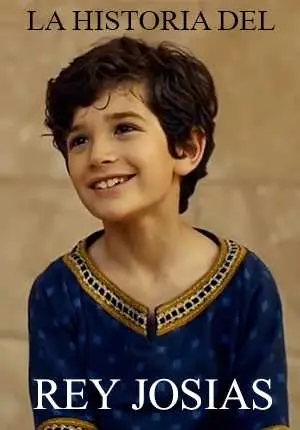 —¡Dígame mi señor! 
¿Cuál es la encomienda?
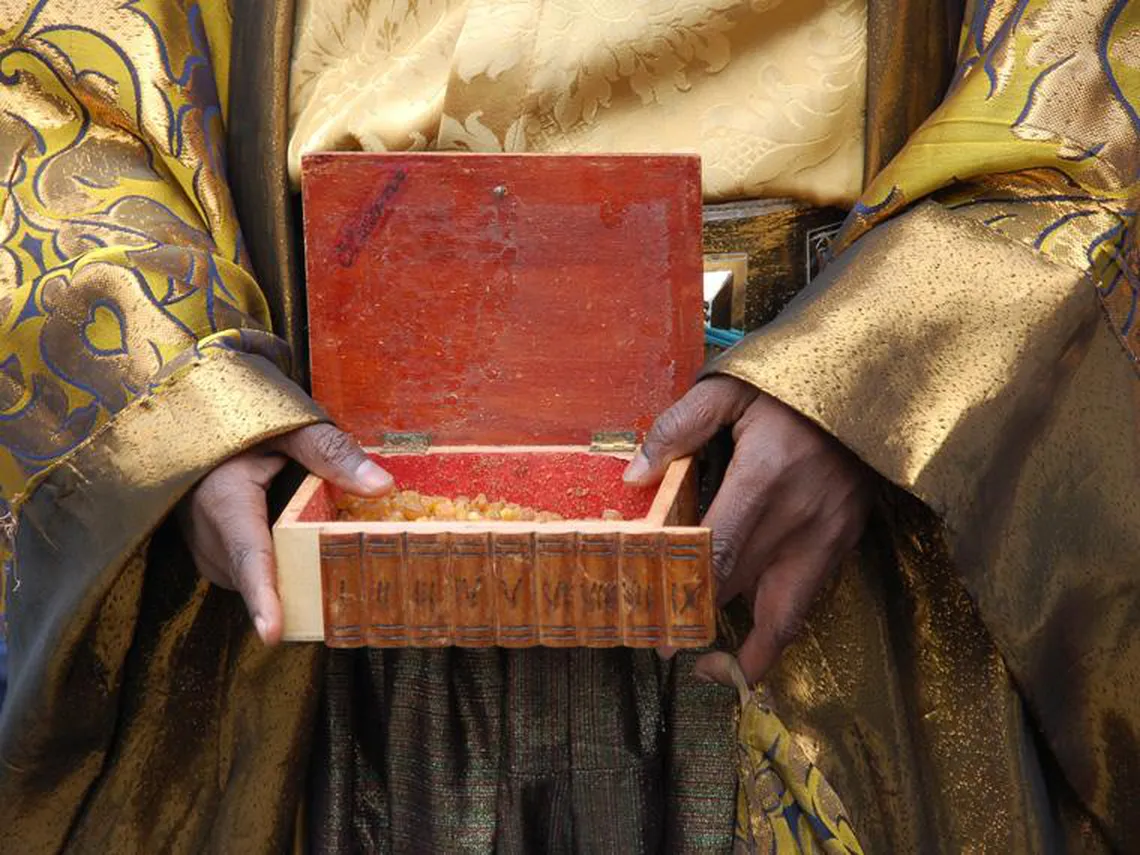 —Lleva un mensaje muy especial a mis amigos los sabios de oriente y espero su respuesta. —Prepararé un presente para el encuentro especial con ese bebé tan esperado. 
¡Sí! llevaré Mirra.
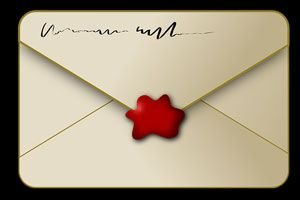 —¡Sí mi señor, iré lo más pronto posible! Niño  —¡Con permiso señor!, el sabio de oriente, le envía este mensaje especial y urgente.
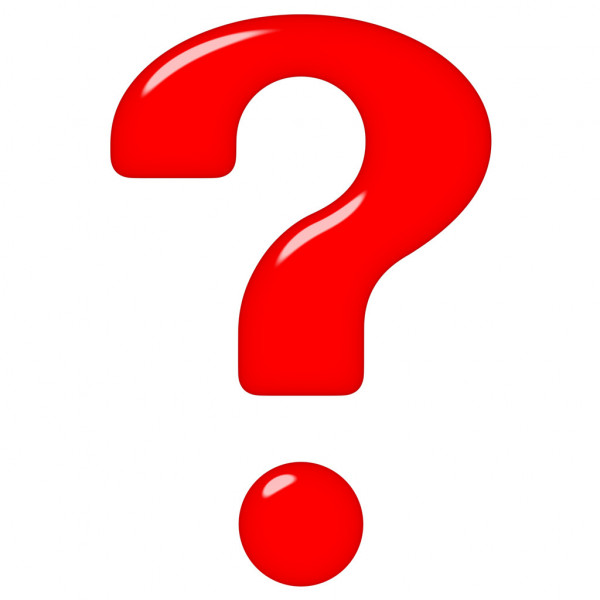 SABIO 2—¡Oh! Mi amigo. Cuanto tiempo ha pasado que no lo he visto. 
¿Qué mensaje urgente será este?
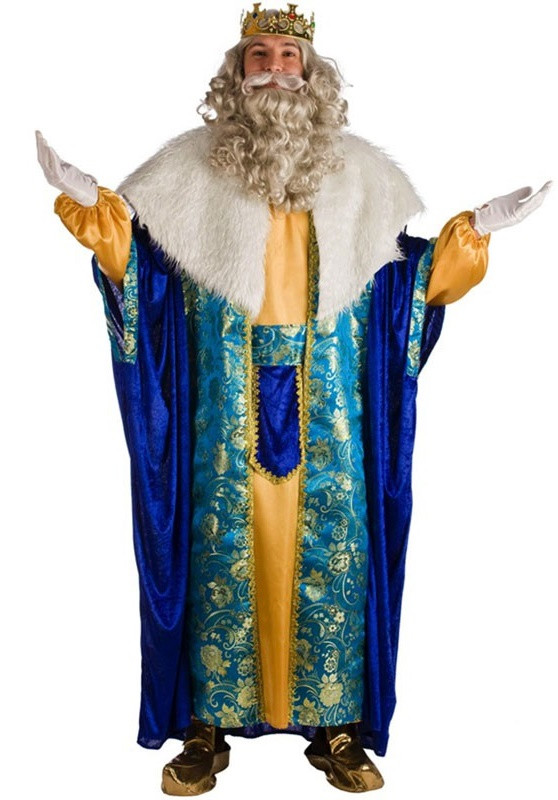 —Estimado amigo: he visto una estrella especial, muy especial; 
tiene un brillo no como las demás y está ubicada en un punto donde tal vez indica el lugar donde nacerá él 
bebe Jesús. 
Recuerdas la última vez que nos vimos platicamos de esto.
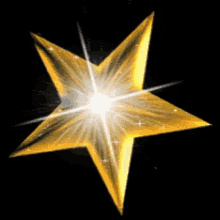 SABIO 2: —¡Mensajero! ¡Mensajero! Dile a mi amigo que nos reuniremos guiándonos por la estrella brillante.
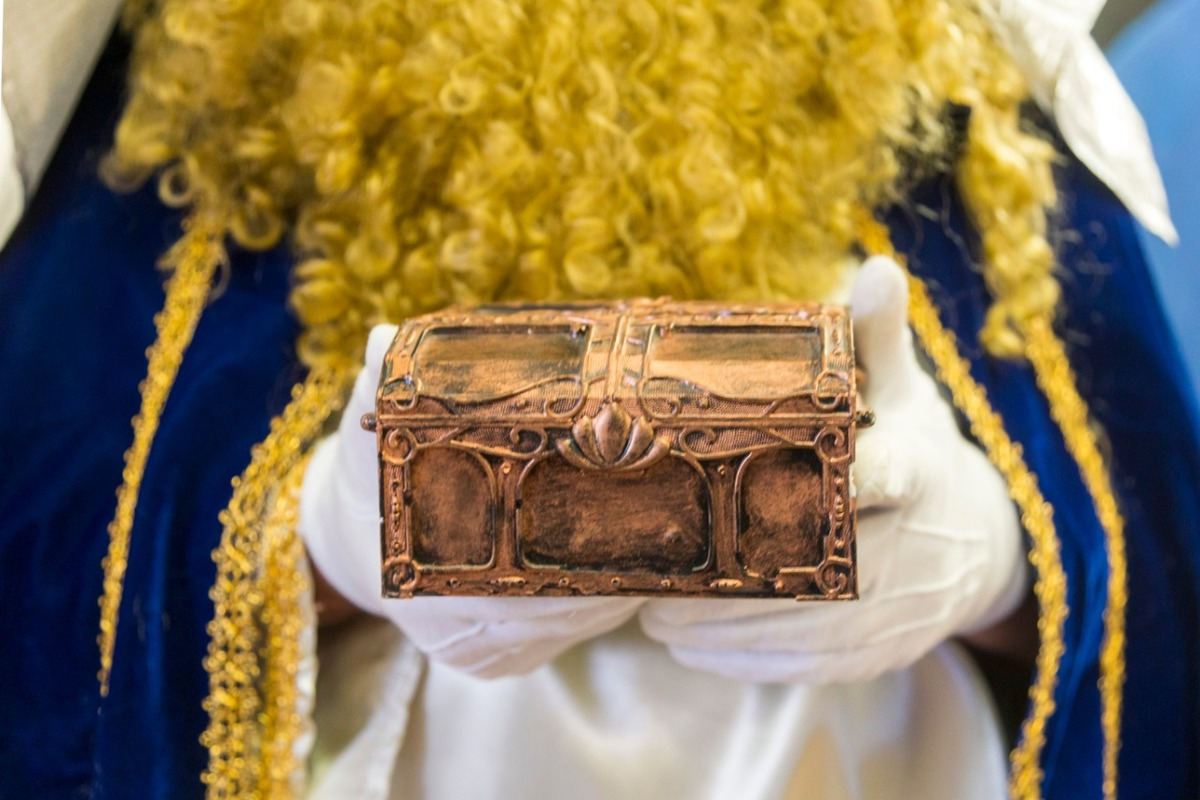 SABIO 2:  —Debo darme prisa. Llevaré un regalo al bebé Jesús. Lo mejor que tengo es… 
 ¡Oro! Sí, llevaré oro.
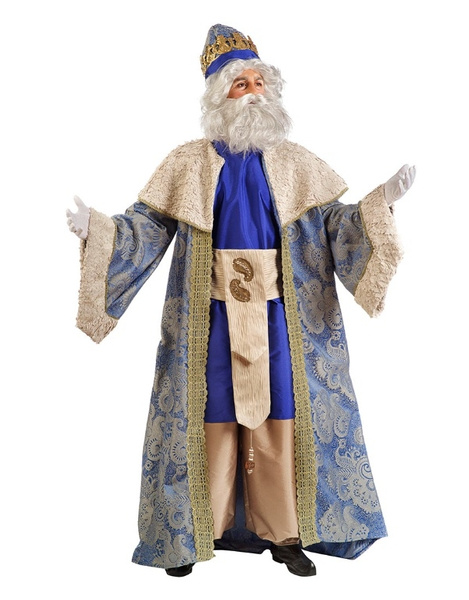 SABIO 3:  —¿Qué pasa muchacho?
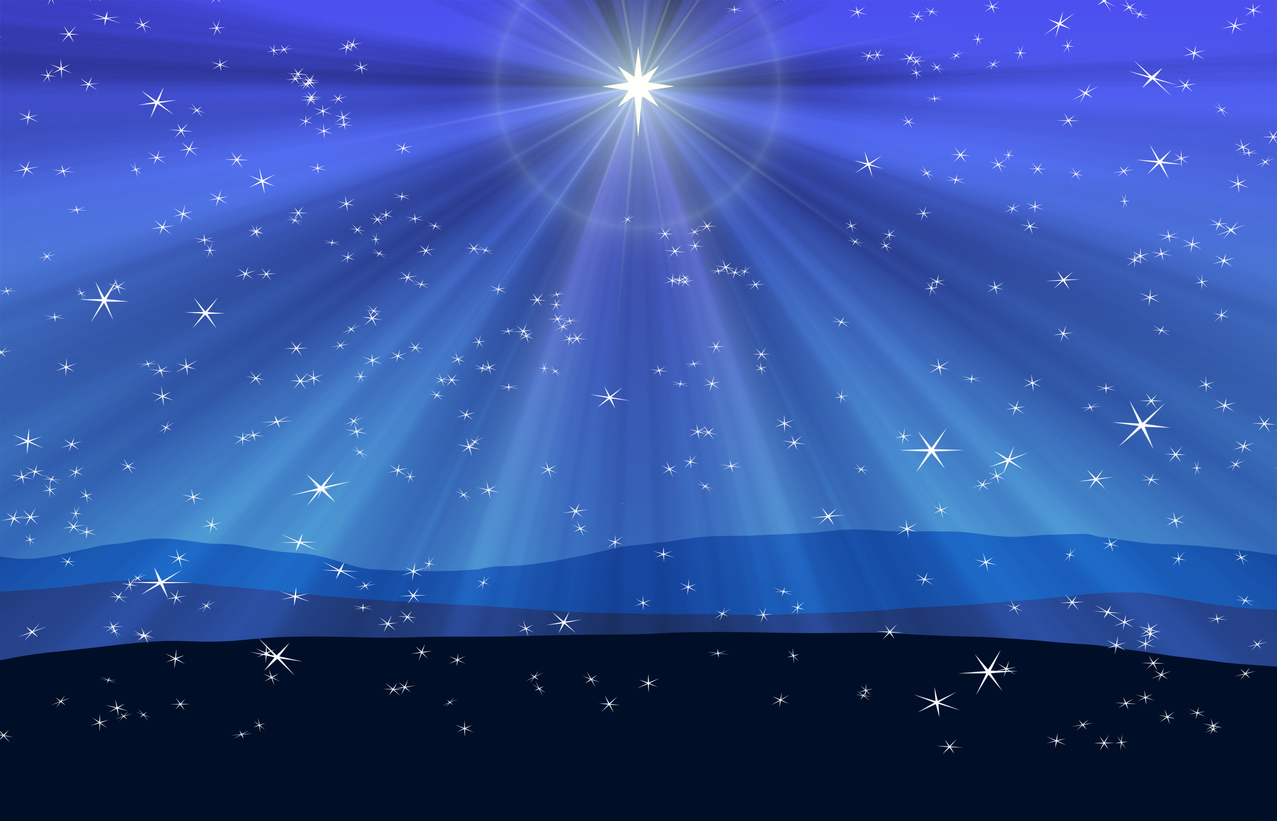 SABIO 3: —¿Un mensaje importante? ¿Cuál mensaje es más importante?—Apreciado amigo necesito que nos veamos pronto, y poder confirmar el 
descubrimiento de esa estrella que brilla en el universo con un resplandor sin igual. Espero verte pronto en el 
lugar que indica esa estrella brillante.
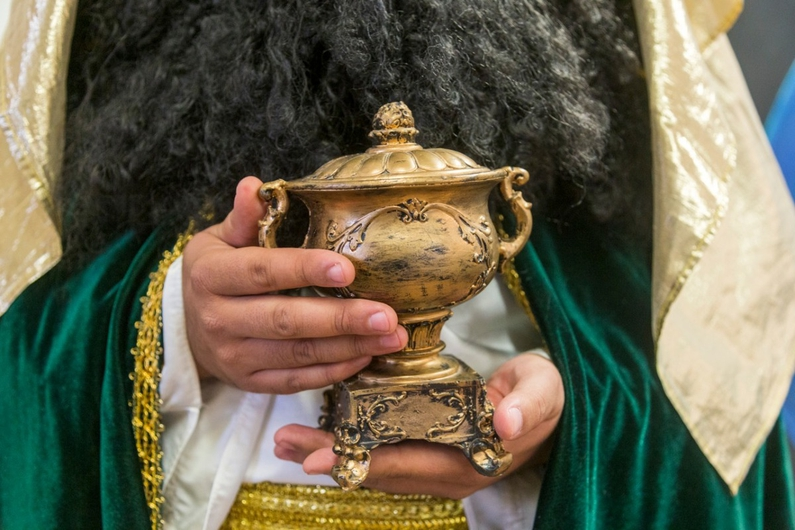 —Mi corazón me decía que esa estrella no es como cualquier otra. Prepararé un regalo 
—¡Sí!, llevaré incienso.
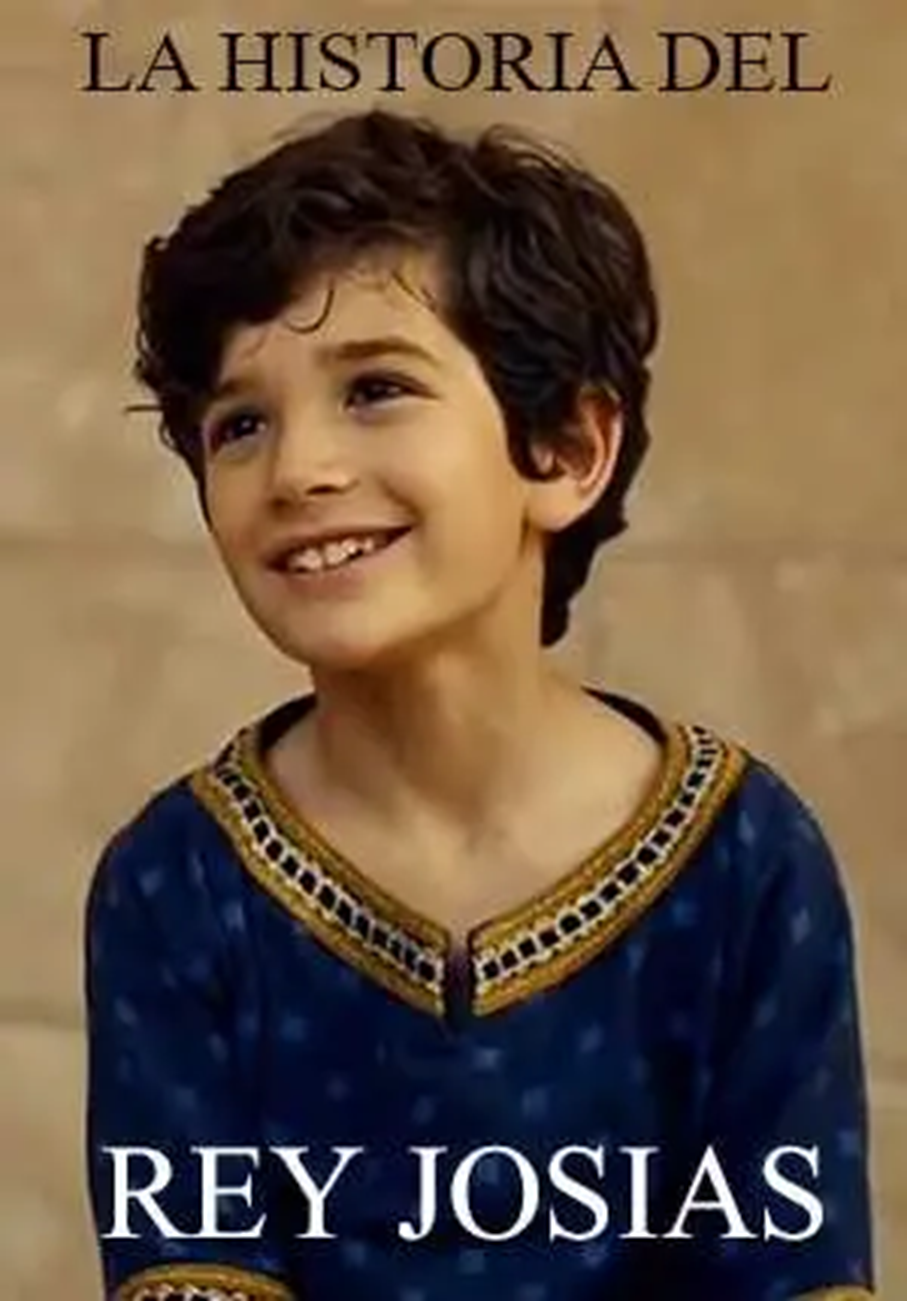 MENSAJERO: —Sí, mi señor el más puro y rico incienso.
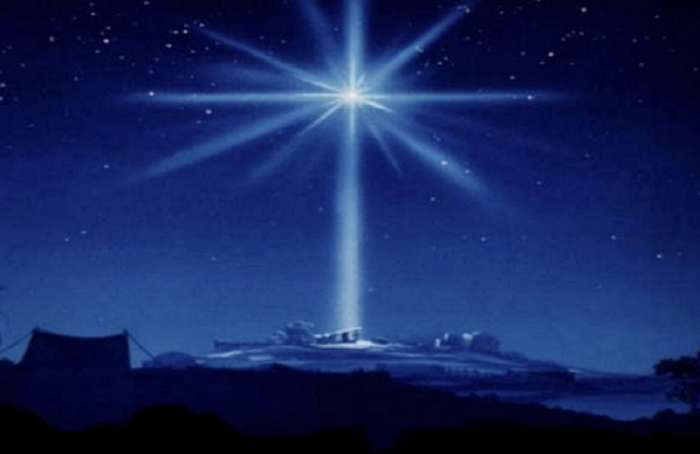 SABIO 3: —Sí mensajero, notifica que pronto muy pronto nos encontraremos en el lugar que señala esa hermosa estrella.
CANTO ESPECIAL
Los niños de Cuna e Infantes cantando
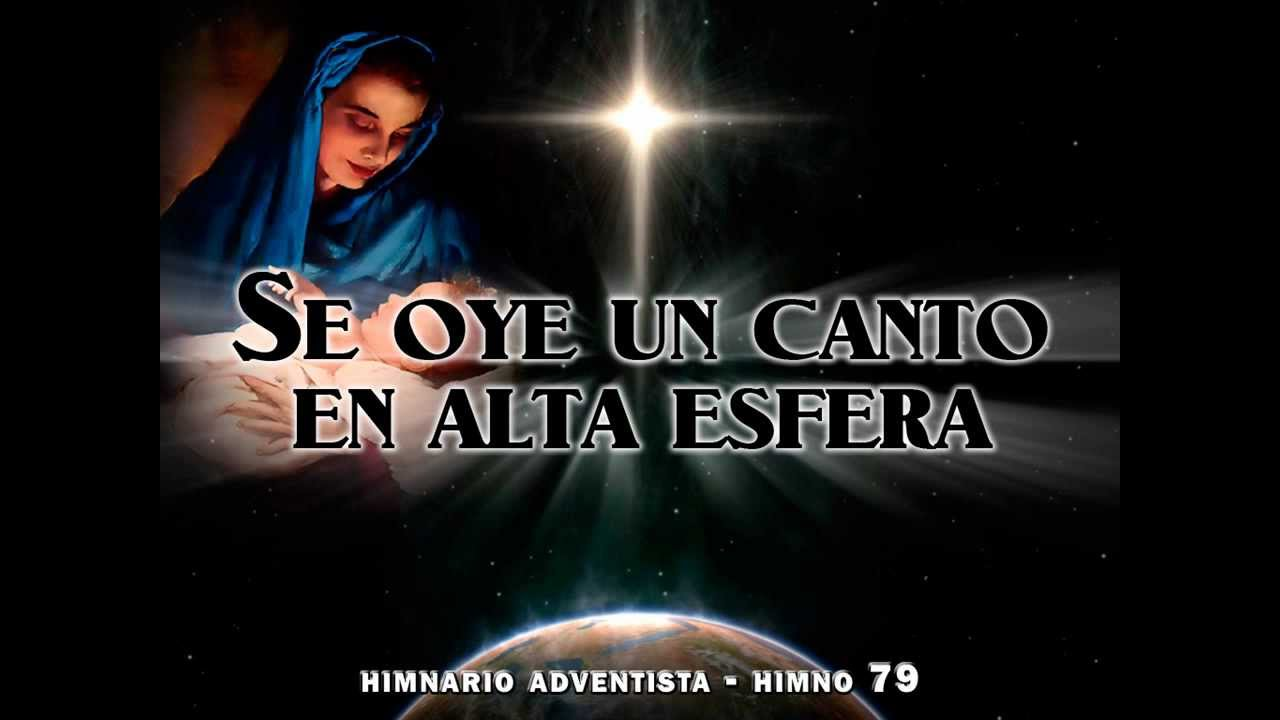 # 79
MISIONERO MUNDIAL
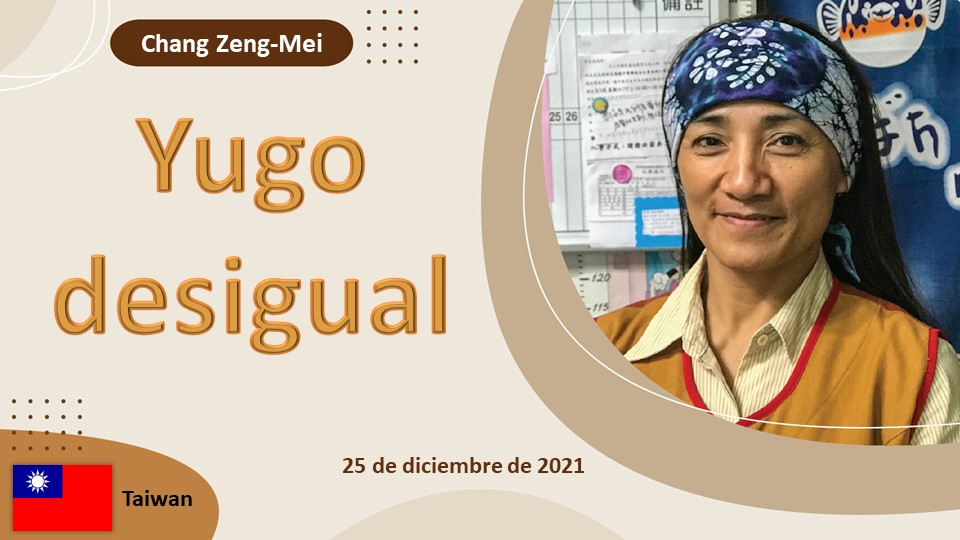 SABIOS EN EL PORTAL DE BELÉN
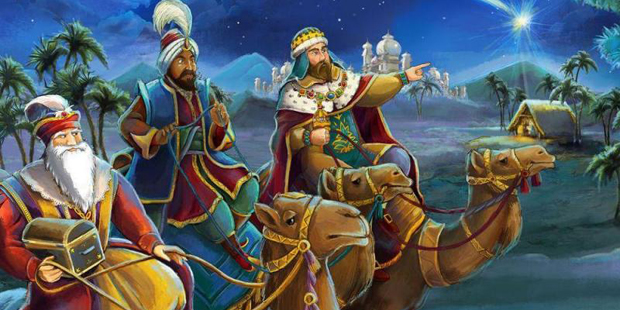 Los sabios de oriente llegan a Belén y después de hablar con unos pastores, se acercan al portal de Belén.
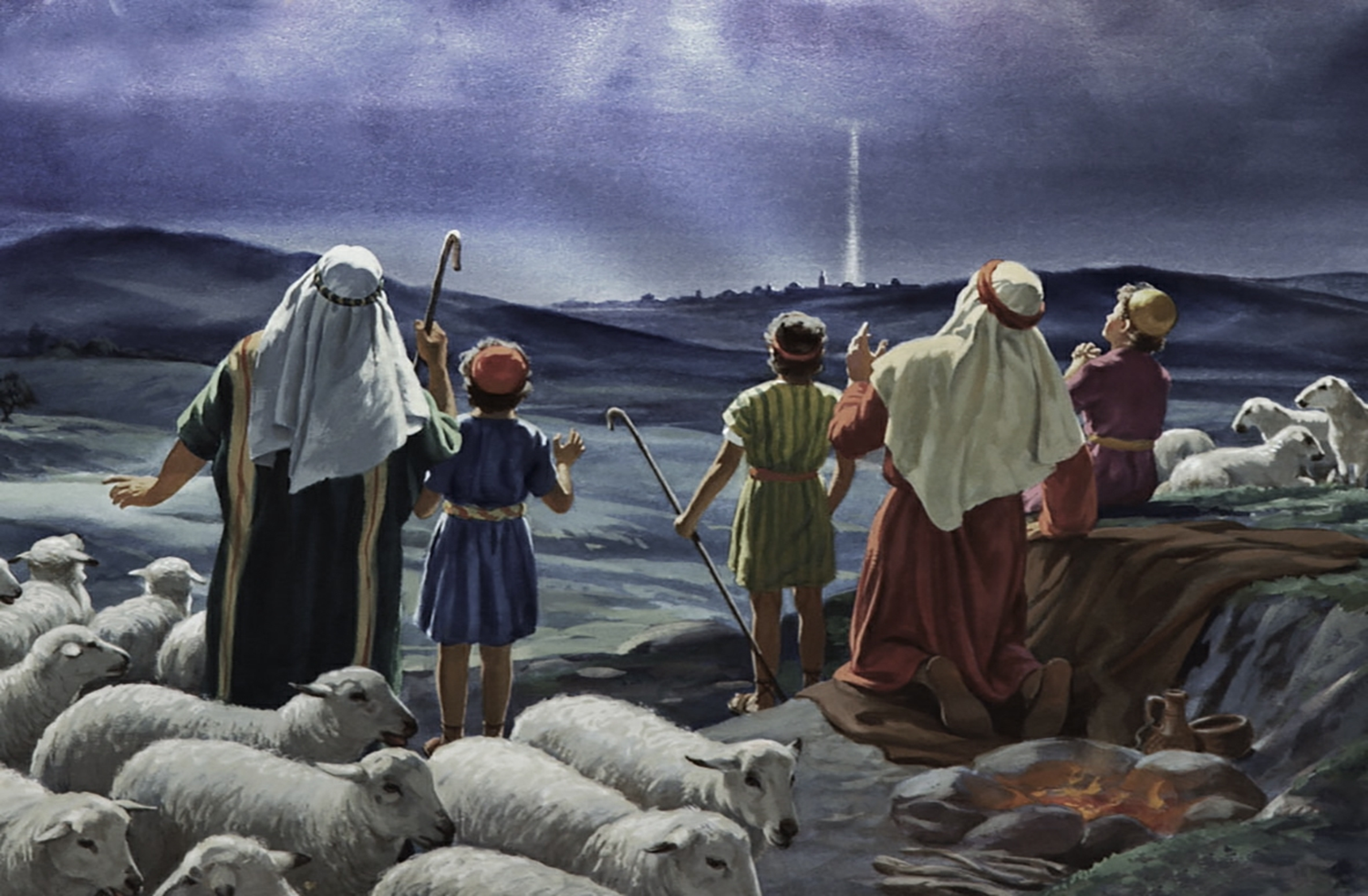 SABIO 1: —¡Miren! Unos pastores cuidando su rebaño. Belén debe estar muy cerca de aquí. Acerquémonos a preguntarles.
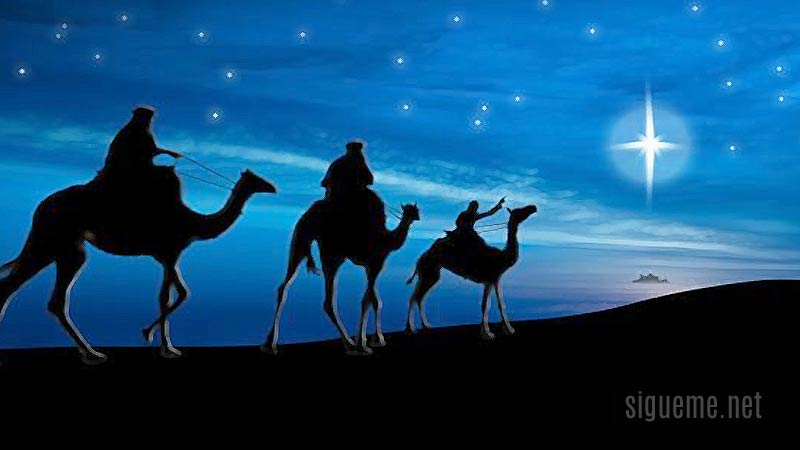 SABIO 2: —¡Digan pastores! ¿vamos bien? ¿este es el camino hacia Belén?
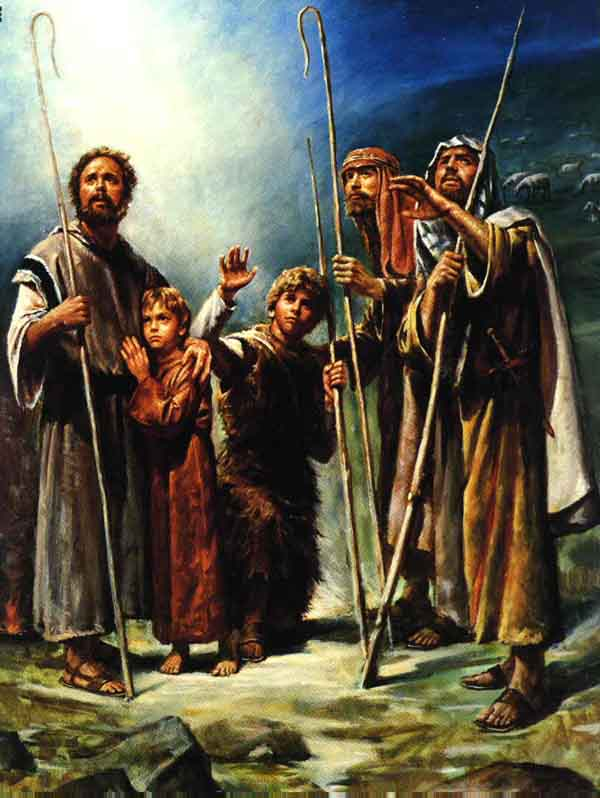 PASTOR —Este es el camino sigan por él.
 
SABIO 3: —¿Saben de algún niño que ha nacido ya?
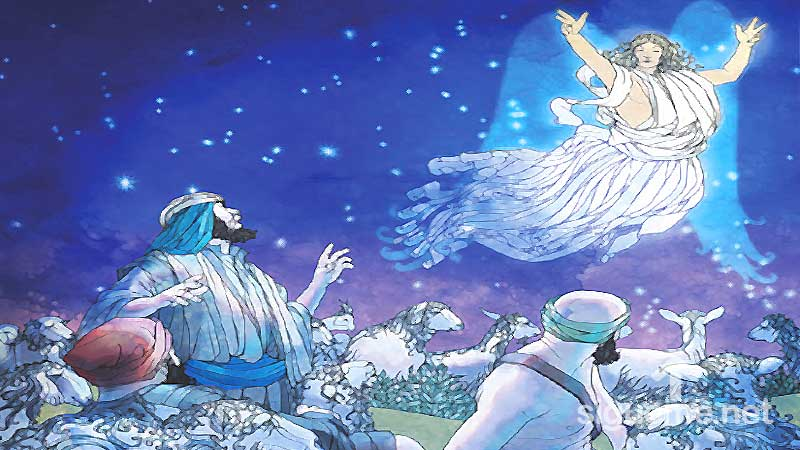 PASTOR 2: —¡Hemos visto una señal en el cielo! A los ángeles anunciando al que ha venido ya.
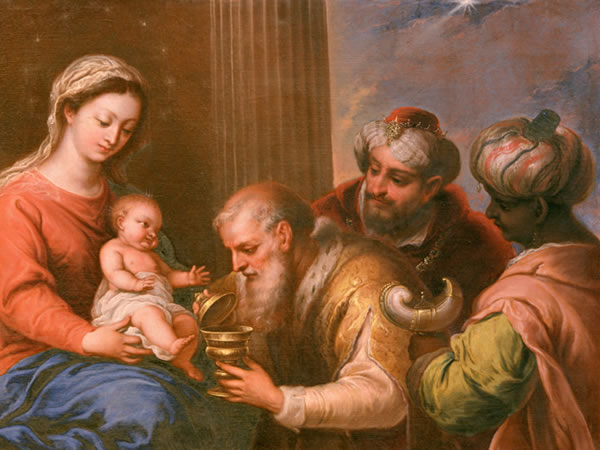 SABIO 1: —¡Vamos, vamos y pasemos un momento especial con Jesús
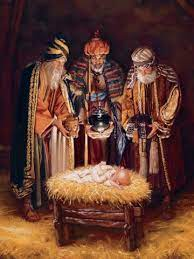 SABIO 2:
—Sí, vayamos a rendir culto al maravilloso Jesús.
Los niños de Primarios entran cantando 
“Ángeles cantando están” #92
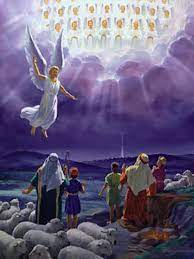 NUEVO HORIZONTE
MEJORAMIENTO
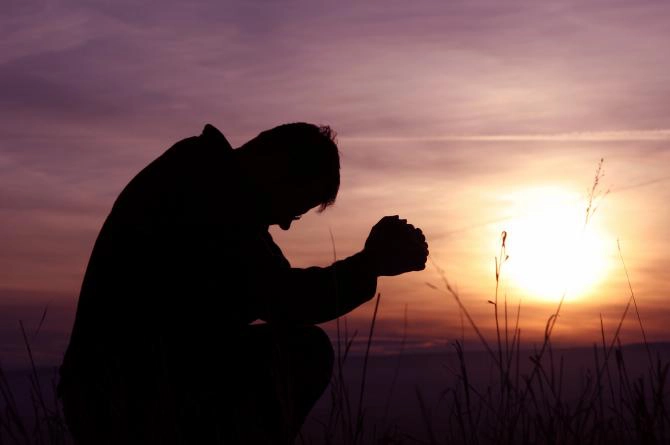 MI CONVERSIÓN
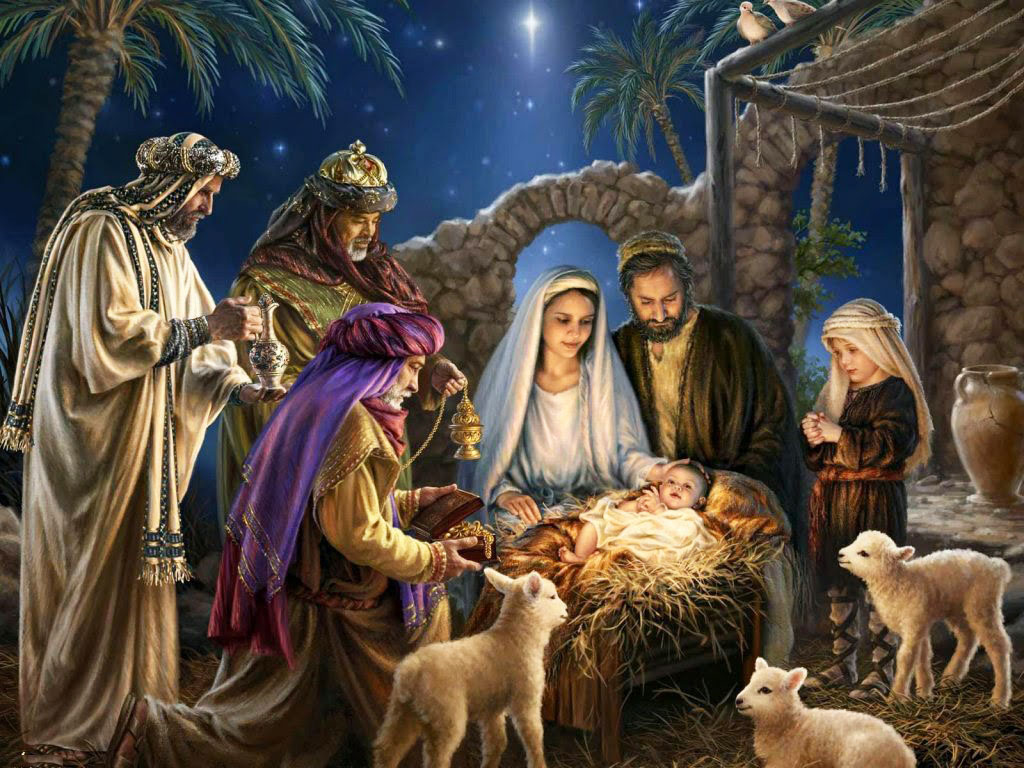 En el portal de Belén se encuentran todos.
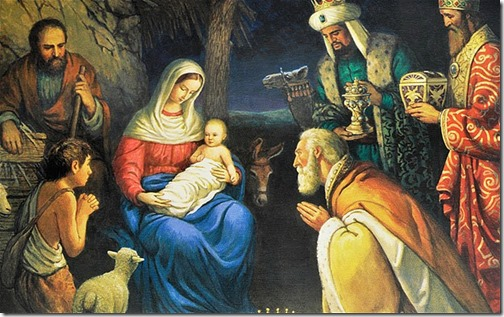 SABIO 1: —¡Qué hermoso bebé! 
PASTOR 1: —¡Tan tierno es él! 
PASTOR 2: —¡Está pequeñito!
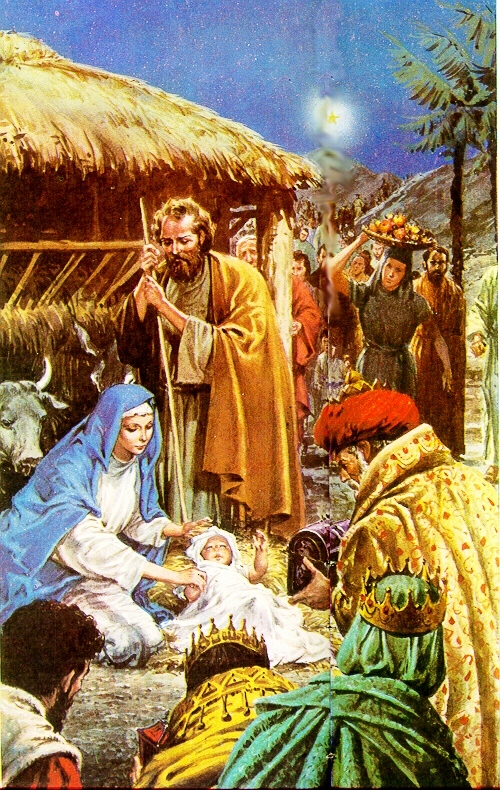 JOSÉ: —Y díganme ustedes 
¿Quiénes son y de dónde han venido?

SABIO 2: —Somos de tierras lejanas señor, y con está ofrenda de mi corazón he venido a conocer al Salvador
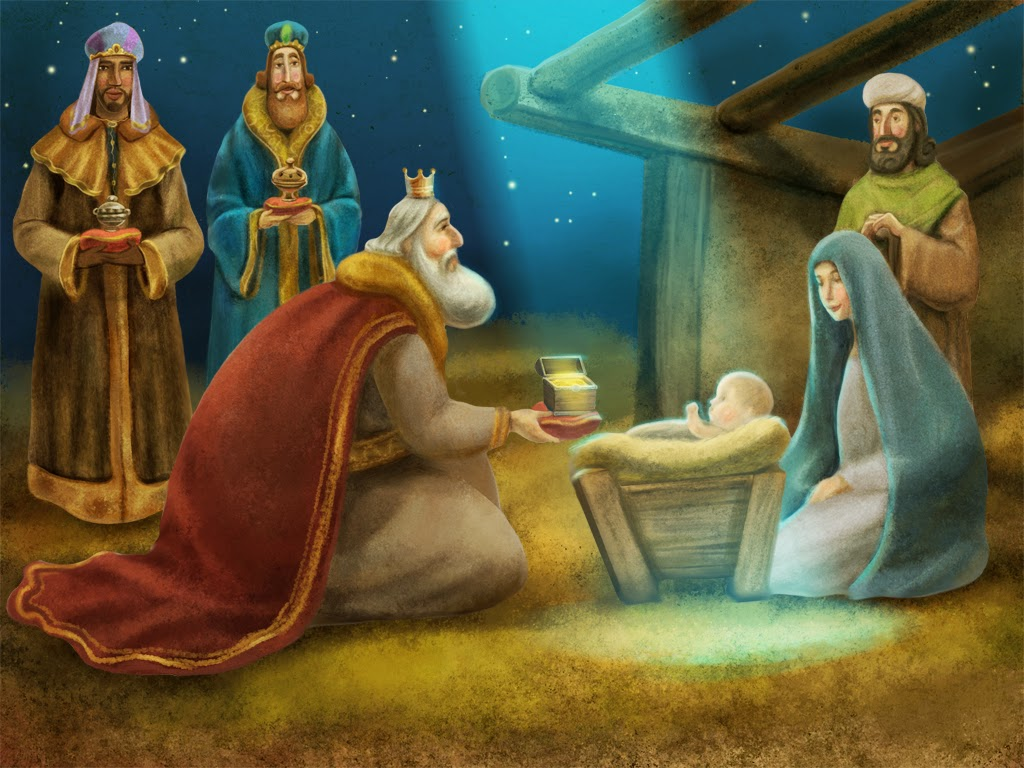 SABIO 3: —¡Una estrella hemos visto señor que nos ayudó a encontrar al Salvador! Por eso he traído este incienso a mi redentor 

SABIO1: —Sí, se nos ha mostrado el camino a seguir por eso con todo mi amor te entrego este regalo mi Señor
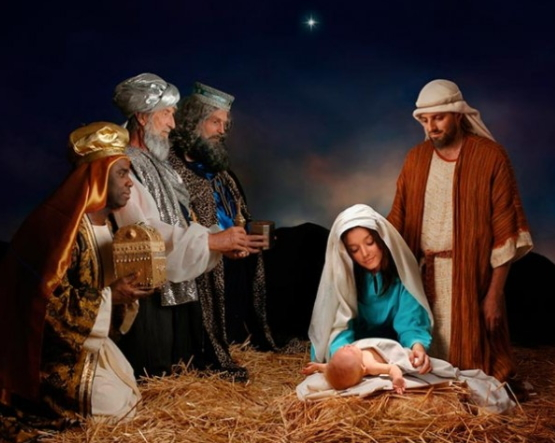 MARÍA Y JOSÉ: —Apreciamos sus regalos y deseamos que este sea un momento especial.
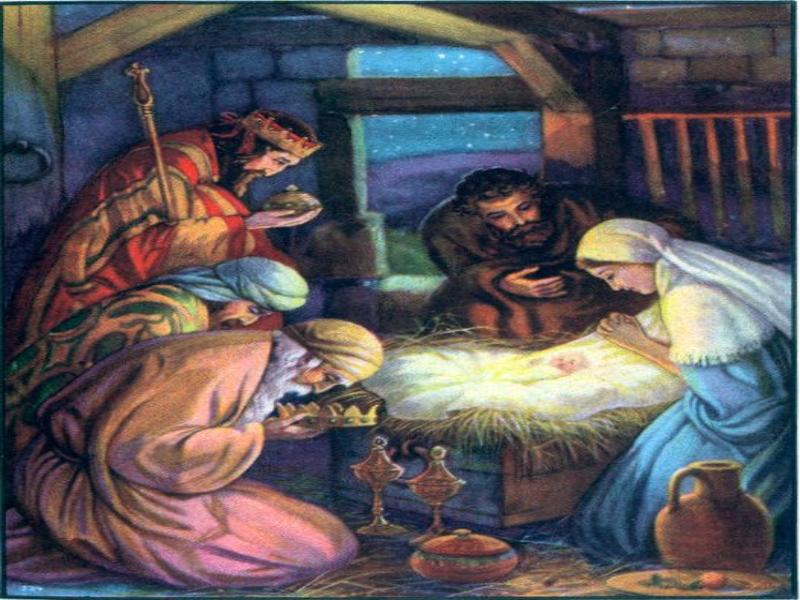 TODOS LOS SABIOS DE ORIENTE: —¡Bendito! 
El que ha nacido y su estrella hemos visto. 
Deseamos pasar un momento contigo
Los niños de menores entran cantando
 “Venid pastorcillos” #80
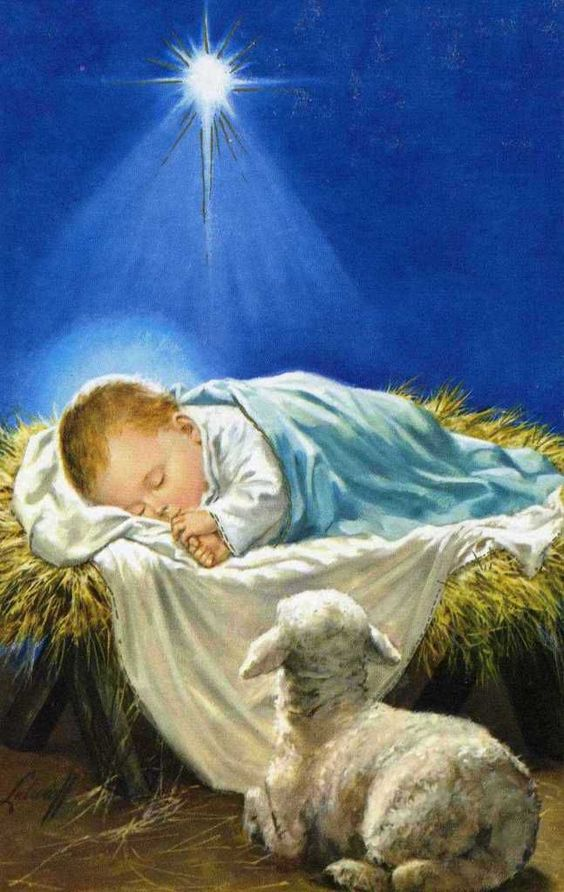 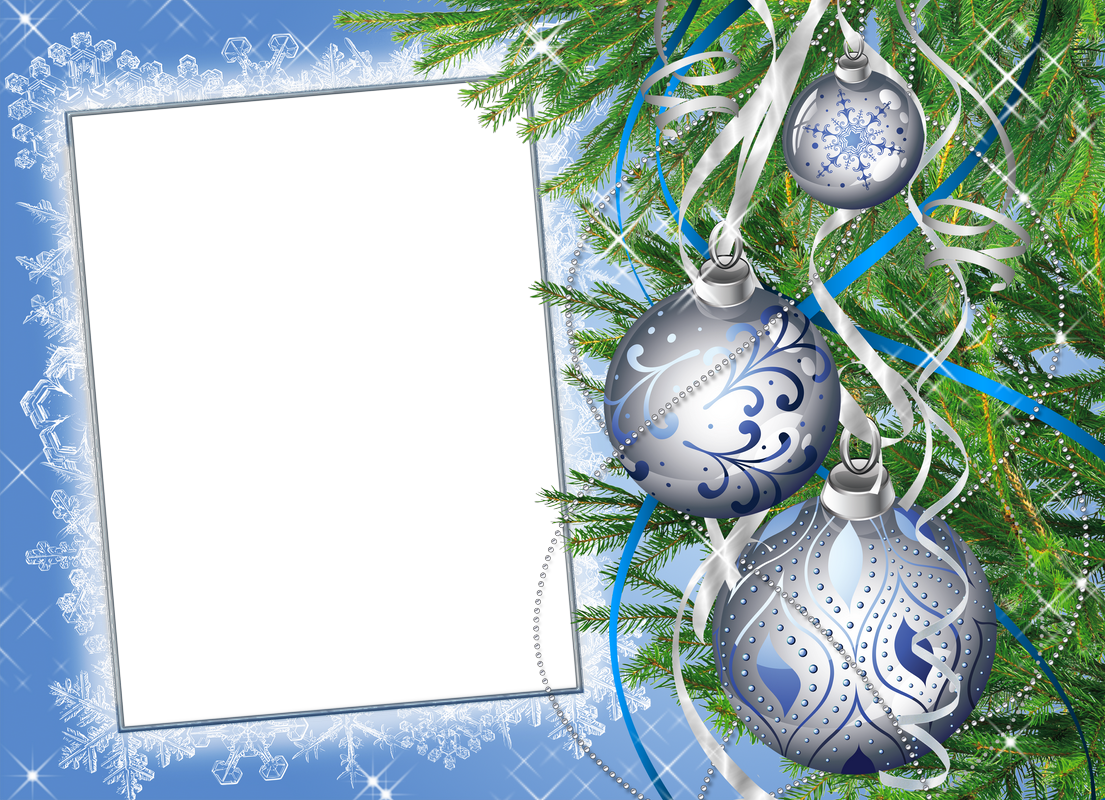 Reconociendo las necesidades de 
nuestros hermanos más allá de las fronteras nuestra ofrenda de decimotercer sábado es de $___________. 
Deseamos de esta manera apoyar el predicar el maravilloso evangelio de nuestro Señor Jesucristo. 
¡Bendiciones!
VERSÍCULO PARA MEMORIZAR
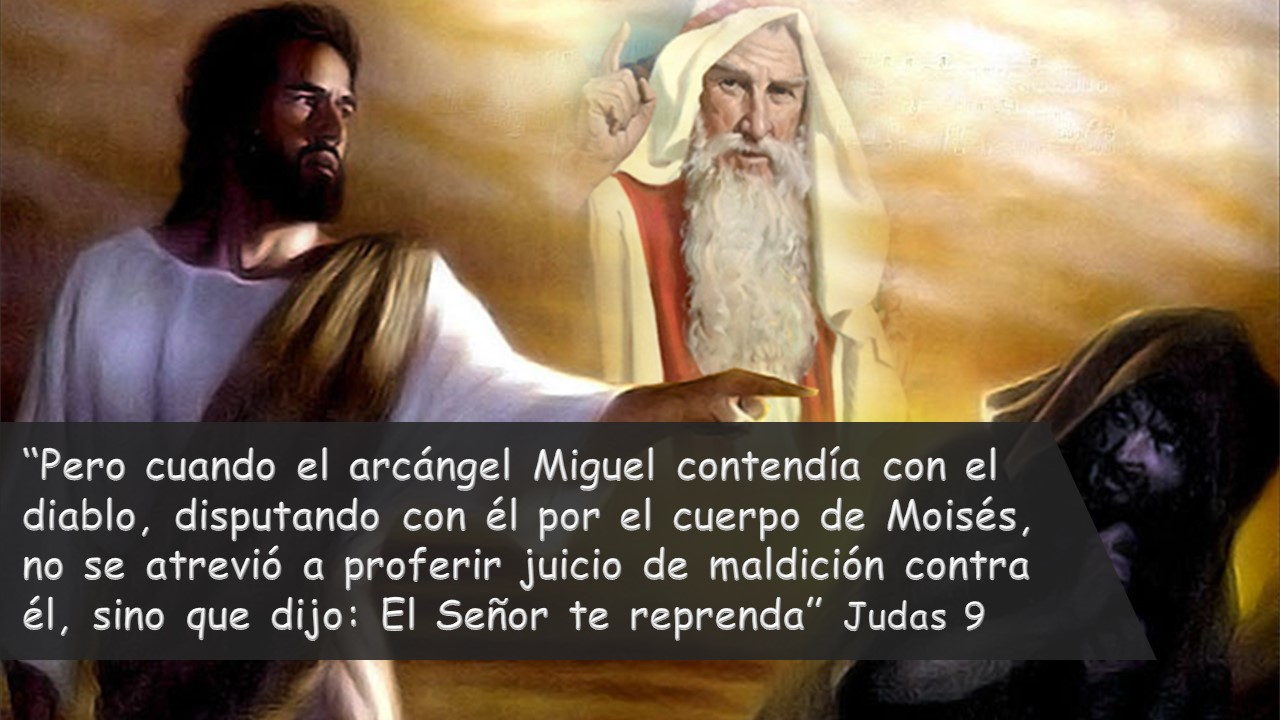 REPASO DE LA LECCIÓN # 13
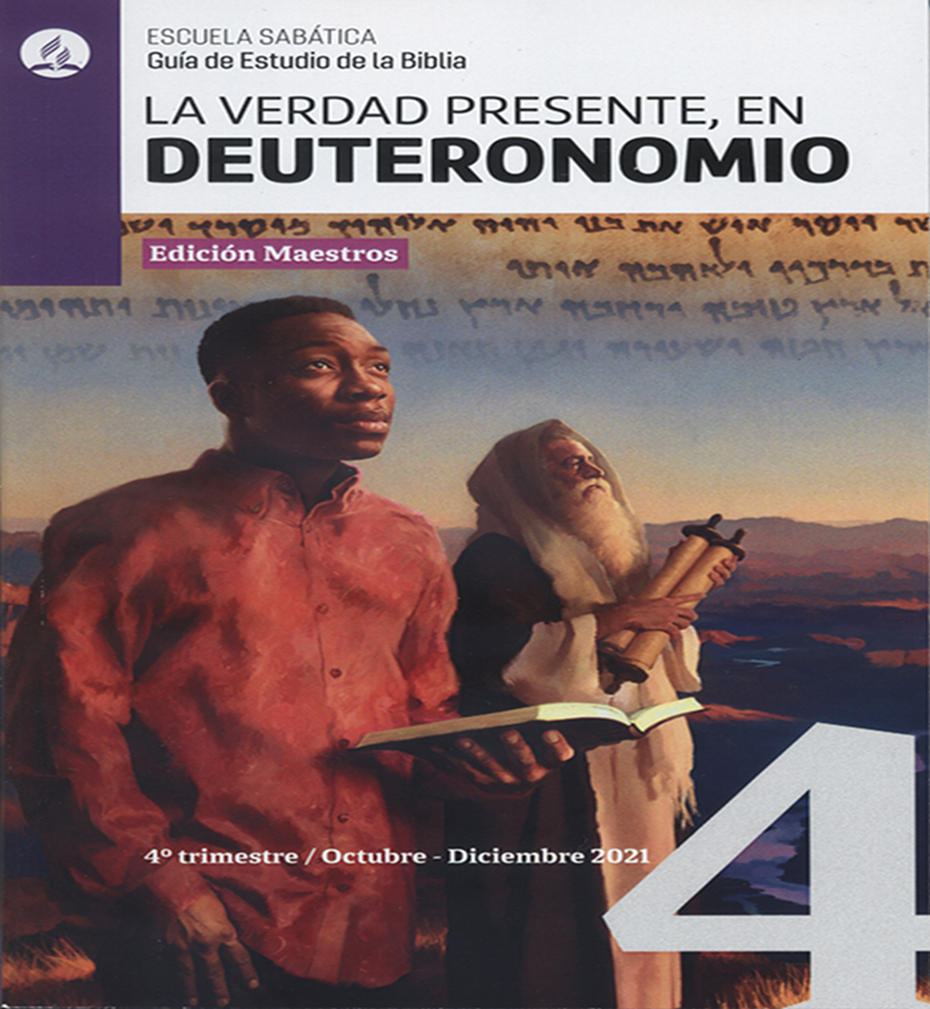 LA RESURRECCIÓN DE MOISÉS
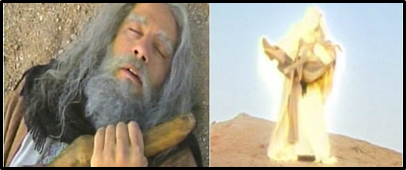 HIMNO FINAL
“Noche de paz” # 81
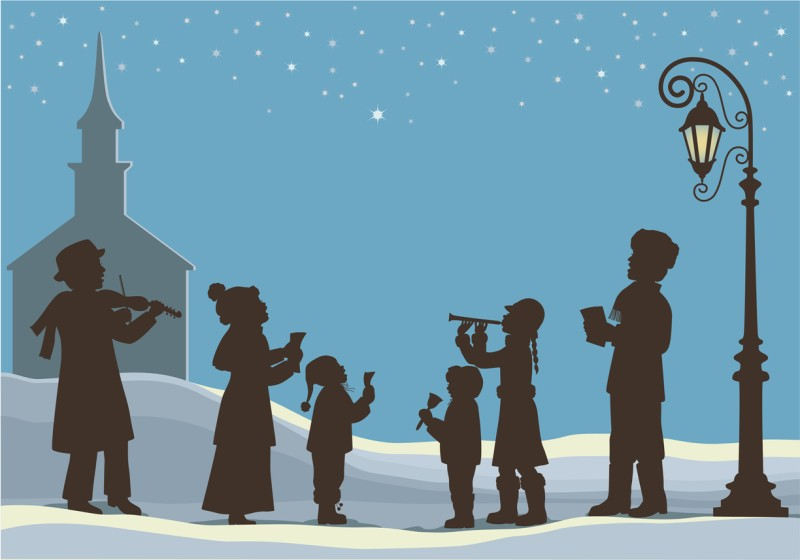 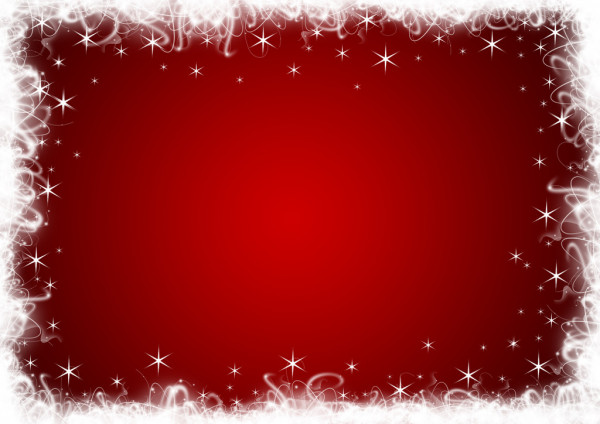 ¡Damos gracias a Dios por las maravillosas participaciones de los niños y adolescentes! Y a los 
padres y maestros por apoyar esta noble labor. 
Quiero invitarles a elevar una oración de gratitud.
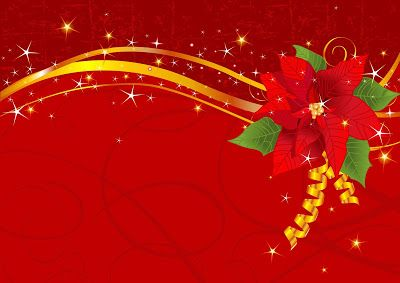 FELIZ SÁBADO